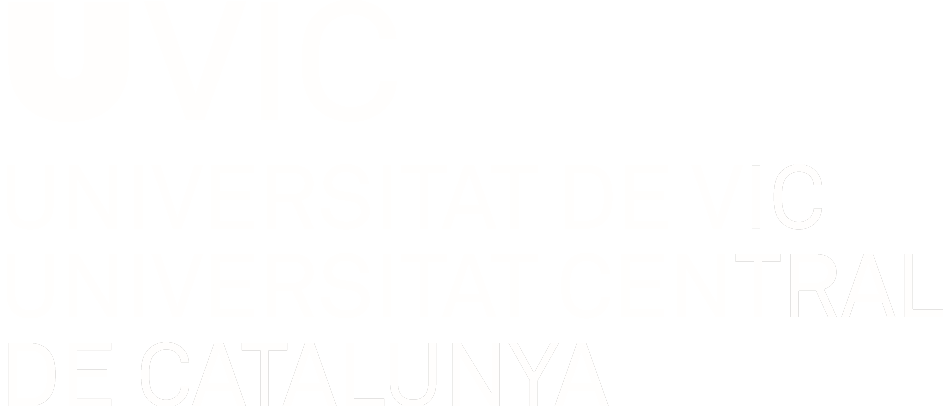 Activitat de Recerca i Transferència de Coneixement. Curs 2014/15
Maig de 2015
Vicerectorat de Recerca i Professorat
Indicadors 4.1 i 5.4 - Percentatge de professorat doctor i acreditat respecte del total
Actualització març de 2015
2
Indicador 4.2 - Nombre de grups de recerca reconeguts
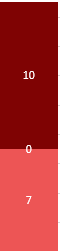 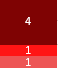 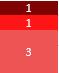 Actualització maig de 2015
4
Indicador 4.3 - Nombre de publicacions dels grups de recerca
Evolució del nombre de publicacions en revistes indexades
Actualització maig de 2015
5
Indicador 4.4 - Recursos captats en convocatòries competitives públiques (1)
Evolució de la captació de recursos competitius
Actualització  maig 2015
6
Indicador 4.4 - Recursos captats en convocatòries competitives públiques (2)
Evolució del nombre de sol·licituds de finançament enviades
Actualitzat 24/03/2015
Actualització maig 2015
7
Indicador 4.4 - Recursos captats en convocatòries competitives públiques (3)
Evolució del nombre de recursos sol·licitats
Actualització maig de 2015
8
Indicador 4.5 - Nombre de projectes europeus en els que participen els grups de recerca
Evolució del nombre de sol·licituds a projectes europeus enviades i guanyades
Actualització maig de 2015
9
Indicadors 5.1 i 5.3 - Nombre de doctorands, beques predoctorals i tesis llegides
Curs 2014-15
138 Doctorands matriculats
9 tesis llegides
2 tesi en dipòsit
4 Doctorats Industrials el curs 2013/14
3 Doctorats Industrials el curs 2014/15
Actualització maig de 2015.
10
Evolució del nombre de sol·licituds presentades a convocatòries de finançament per a captació de talent
Actualització maig de 2015
13
Evolució del nombre de recursos obtinguts a través de convocatòries de finançament per a captació de talent
€
Actualització març de 2015
14
Evolució de les activitats congressuals
Actualització 14 maig de 2015
15